○○○○学校
かけがえのない大切な命
～たばこ・お酒・シンナー
　　　　　から自分の体を守ろう～
[Speaker Notes: ○　今日は、かけがえのない大切な命、ということで
　　たばこ、お酒、シンナーから自分の体を守ろうというタイトルで
　　お話をしたいと思います。]
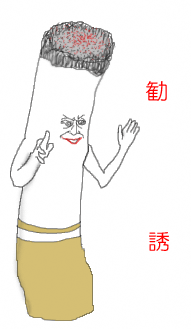 ぼくを吸うと、みんなの
　体はどうなるかな？　
　知ってますか？
体のいろんなところに影響がでます！
えいきょう
[Speaker Notes: ○　みなさんは、タバコの害について知っていますか？

○　ここにタバコくんがいますが、なんか言ってます。
　　「ぼくを吸うと、みんなの体はどうなるかな？」（声色を変えて）
　　みなさん、知ってる？（声をひろってみる）

○　実は、体のいろんなところに影響がでます。]
[Speaker Notes: ○　この写真を見て下さい。
　　左はたばこを吸う前の血管の写真、右は吸った後の写真です。
　　吸う前に比べて血管が縮んで細くなって、見えなくなってしまっています。

○　人間の体の中では血液が回っています。（循環）
　　血液が回ることで、体に必要な栄養をとどけていますが、
　　その血管が細くなったらどうなるでしょう。
　　（質問→答えを拾う）

○　そうですね、必要な栄養（酸素も含め）がとどかなくなりますね。

○　また、たばこを吸うと、写真のように血液の流れが悪くなって
　　しまうのに加えて、ニコチンやタール、一酸化炭素と呼ばれる物質が
　　体の中に入ってきてしまいます。]
たばこを吸い始める年れいが若いほど、
　がんなどの病気にかかりやすくなります。
　また。たばこを吸い始めると、やめるのがむずかしくなります。
[Speaker Notes: ○　では、たばこを吸っていい年は何歳か知っていますか。
　　　（声を拾う）
　　そうですね、未成年は吸ってはいけませんね。

○　では、なぜ子供はたばこを吸ってはいけないんでしょうか。
　　
○　このグラフを見て下さい。これは、たばこの吸い始めの年齢と
　　病気（がんと心臓病）の関係です。
　　14才までに吸っている人は、吸わない人の4倍以上も
　　がんでの死亡率が高くなります。
　　心臓病では10倍近くも心臓病での死亡率が高い
　　ことが、わかります。

○　そのほかにも、一酸化炭素の影響で運動に必要な
　　酸素が不足し、疲れやすくなったり、息苦しくなったりします。
　　また、たばこに含まれる、ニコチンという物質には、脳を興奮させる作用があり
　　依存性といって、吸い続けていないと気持ちが落ち着かなくなります。

○　子どもの体は、まだできあがっていない成長の途中ですので、
　　大人よりも体への影響が大きく、深刻なものになります。

○　法律で子供がたばこを吸ってはいけないと決められているのは
　　このような理由があるからです。]
お酒をのみつづけると、どうなるの？
さけ
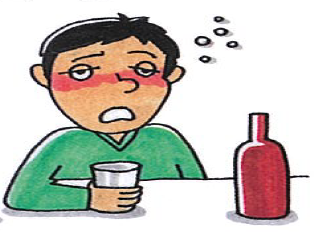 ぞう
のう
脳やかん臓の病気になる割合が高くなり、飲みたい気持ちがおさえられなくなったりします。
[Speaker Notes: ○　はい、ではこの絵を見て下さい。何をしてますか。
　　（答えを拾う）

○　お酒を飲んでいますね。
　　なぜ、大人はお酒を飲むのでしょうか。
　　
○　お酒を飲み続けるとどうなると思いますか。

○　お酒も飲み続けると、害があります。

○　お酒の害について、知っていますか？
　　　（声を拾う）]
[Speaker Notes: ○　このようにお酒を飲み続けると、脳の病気やかん臓の病気、
　　急性アルコール中毒、胃の病気などになりやすくなります。

○　また、毎日たくさんのお酒をのみつづけると
　　飲みたい気持ちがおさえられなくなったりします。
　　（それをアルコール依存症といいます。）

　　（注意：必ずなるとは限りませんが、なりやすくなるを強調）]
それから・・・
[Speaker Notes: ○　それから、こんなことも起きます。
　　普段はやさしい人でもお酒を飲み過ぎる事によって乱暴な
　　人になることがあります。
　　いやですよね。いつも優しい人でいたいですね。]
なぜ、子供はたばこを吸ったり、　
お酒を飲んだりしては
いけないのですか？
子供がたばこを吸うことや、
お酒を飲むことは、
体の成長にとても悪い

影響があるので

法律で禁止されています。
えいきょう
きんし
ほうりつ
[Speaker Notes: ○　なぜ、子供はたばこを吸ったり、酒を飲んだりしては
　　いけないと思いますか？

○　実はお酒を飲み始める年齢が若いほど、体の負担が
　　大きかったり、やめることがむずかしくなります。

○　子供がたばこを吸うことやお酒を飲むことは、特に体の成長に
　　とても悪い影響があるので法律で禁止されています。]
シンナーって何？
せっちゃくざい
シンナーは、ペンキや接着剤を溶かすために使います。
それを、吸うとどうなるの？
ものを溶かす力が強いので、吸うことによって歯や骨がぼろぼろになり、脳がちぢんでしまうんです。
[Speaker Notes: ○　それでは、みなさんは、シンナーって知っていますか？

○　シンナーはペンキや接着剤を溶かすために使うものです。

○　仕事でシンナーを使う人は、健康を守るため、空気の入れ換え
　　をするようにしたり、長い時間続けてシンナーを使わないように
　　しています。

○　それを、吸うとどうなるとおもいますか？

○　ものを溶かす力が強いので、吸うことによって歯がぼろぼろに
　　　なり、脳が縮んでしまうんです。（こわいですね）

○　それに、1回の乱用でも死に至ることもあります。]
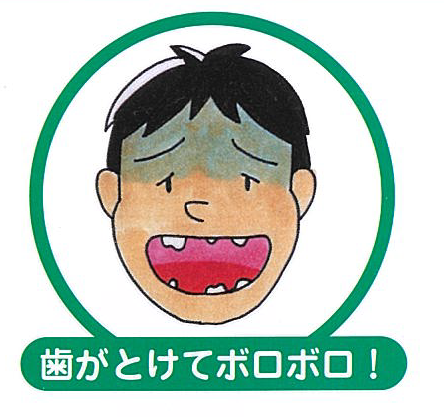 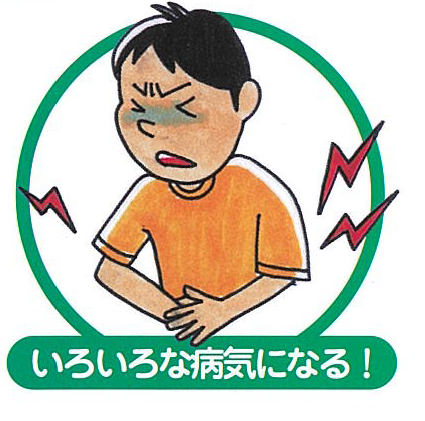 [Speaker Notes: ○　シンナーのにおいを長い時間かいでいると、頭がくらくらしたり、
　　気持ちがわるくなったりします。人間の体の細胞や骨、脳などを
　　傷つけます。

○　（絵のように）歯がとけてボロボロになります。いろんな病気にもなります。]
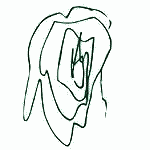 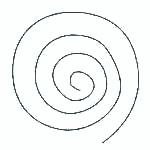 シンナー乱用者が書いた円
シンナーの乱用をしていない人が書いた円
[Speaker Notes: ○これを見て下さい。左側の渦巻き、みなさんも書けますよね？
　左のようなうずまきの絵が書ける人でも、シンナーの影響で
　右の絵のように描けなくなってしまいます。

　これは、シンナーによって、脳が縮むことなどにより、手が震えて普通に渦巻きが
　書けなくなってしまっています。

○シンナーは脳を破壊してしまいます。ほんとにこわいものです。]
シンナーの誤った使い方は　　　　

どんな影響があるのでしょうか？
あやま
えいきょう
心と体への影響が大きすぎる！
えいきょう
死に至ることもあるので、　
　
法律で厳しく規制されています！
きび
ほうりつ
きせい
[Speaker Notes: ○　では、また質問です。シンナーの乱用はどうしていけないと、思いますか？
　　（声を拾う）

○　そうだね、皆さんの心と体への影響が大きすぎます。
　　　この先、長ーい人生に大きな影響を及ぼしてしまいます。

○　それから、死んでしまうこともある、法律でも厳しく罰せられて
　　います。]
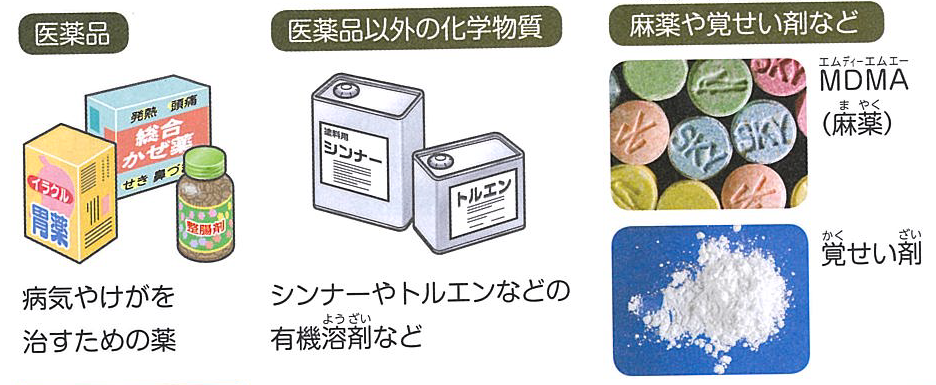 [Speaker Notes: ○　それから、薬物乱用という言葉を聞いたことがありますか。
　　薬物乱用とは医薬品（おくすり）を医療以外の目的で使ったり、
　　シンナーなどの化学物質や麻薬や覚醒剤というような
　　ものを、一回でもしようした場合「薬物乱用」になります。

○　薬物乱用や所持（つまり持っているだけで）法律で厳しく
　　罰せられます。]
好奇心
ドラマやコマーシャルの影響？
こうきしん
いつだってやめられる、はず。
いろんなことが心配で、不安がなくなるかも。
「一回だけだから大丈夫さあ！」
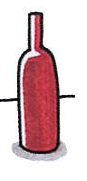 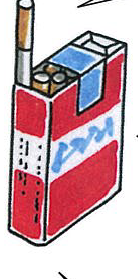 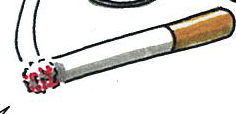 [Speaker Notes: ○　それでも、たばこ、お酒、シンナー体に悪いのになぜはじめるのでしょうか。

○　好奇心かな？コマーシャルもあるね。
　　外国のたばこのパッケージは病気の写真が写っているものもあるよ。
　　日本のコマーシャルは気持ちよさそうなのが多いので、「体に悪くない」
　　と思わせるのが、落とし穴です。

○　それから、みんなやってるから、大丈夫さあ、一回だけだから・・・
　　たばこや、シンナーは依存性が高く（繰り返しつかいたくなる）なかなか
　　やめられないんだよね。困ったことに

○　悩み事がたくさんあって、気持ちよくなるなら、やってみようかなぁなんて
　　　なんの解決にもならないからね。

○　みなさんは、どう思いますか。たった一回の好奇心、違う好奇心にかえて
　　みない？]
うまく、断るには！？
ことわ
正月だ、少し飲め
ジュースみたいだぜ。
ヒント
・いらない理由を言う　　
・他の人や法律にたよる
・断ることばをくりかえす
・その場を立ちさる
友達だったらいっしょにたばこぐらい吸えよ。
みんな、吸ってるよ。
[Speaker Notes: ○　でも、私はやらないと思っていても、誰かに勧められることが
　　あると思います。
　　そんな時、どうしたらいいのかなあ。

○　みなさんの言葉で考えて。席の前後や左右の友達と
　　考えてみて下さい。４つの答え方を考えてみてください。
　　（時間をおいて、考えさせる）

○　では、先生が誘う、悪いやつをやりますから、答えてみて下さい
　　　※ひとつひとつ質問する。グループの代表に大きな声で
　　　　（発表させる。担任の先生に声を拾ってもらう。）

○　良い答えがたくさんありました。（いくつか紹介）

○　いいですか、必ず断って下さい。なぜならば]
[Speaker Notes: ○　あなた方は一人一人が大事な大事な命だからです。
　　体を壊したり、傷つけたりしてもいい人間なんていません。
　　自分の体は大事にするべきです。

○　大人になったら、今よりももっと、楽しいことが待っています。
　　体が元気だったらもっと楽しい。楽しいと思うことは
　　一人一人違うと思いますが、自分なりの目標を持って
　　いろんな事に挑戦してみましょう。今のみなさんなら何でもできるよ。
　　いろんな事に挑戦してみて下さい。

○　それから、悩みがあったらゼッタイに一人で悩まないでね、
　　家族や、友人、先生に相談してみましょう。

○　物事の考え方は前向き（ポジティブ）に考えましょう。
　　どうせ○○は禁止語です。

○　もう一度いいます、みなさんは、かけがえのない大事な
　　大事な命です。自分で自分の体に悪い物を入れて、
　　体を壊してはいけません。自分を大切にすること。
　　これが、私達の願いです。]